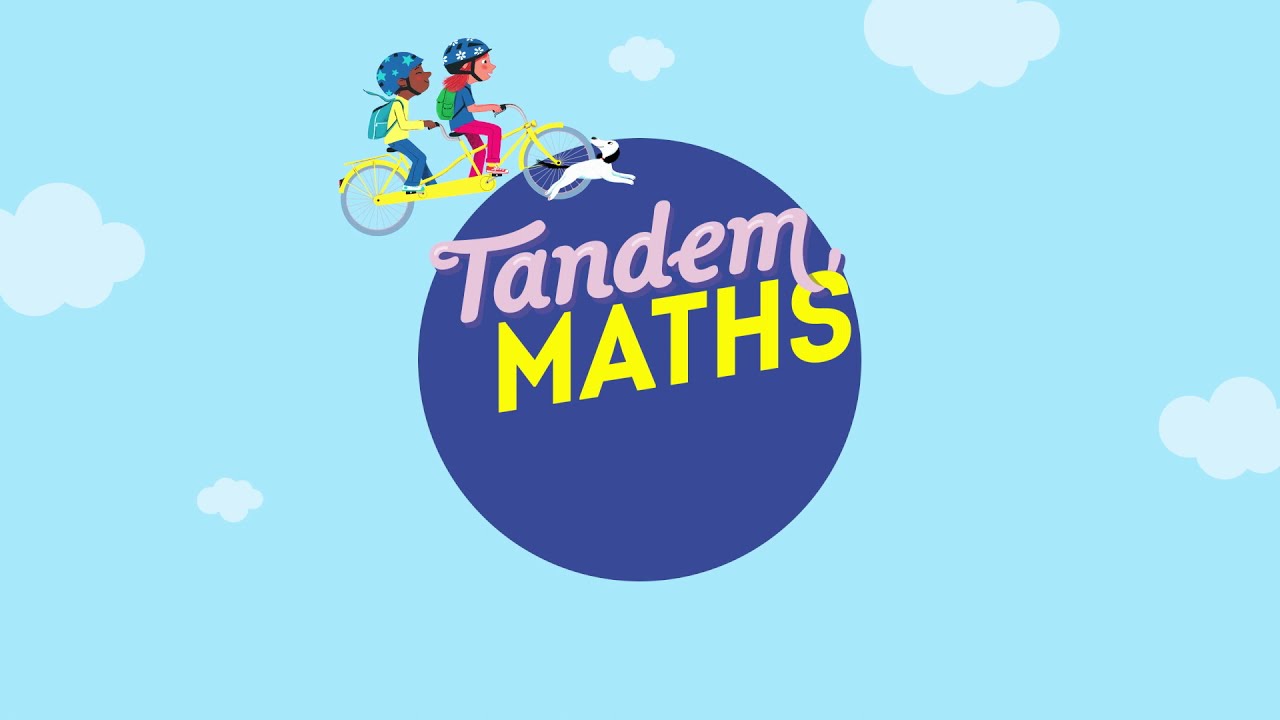 Période 2
Semaine 1
Lundi
www.maitresseherisson.com
Programme de la séance
Ateliers de jeux (4x15min) :
- domino des fractions (M2)
- jeu des cartes à pince (M15)
- bataille des grands nombres (M1)
- bataille des périmètres (M5)
www.maitresseherisson.com
Domino des fractions (M2)
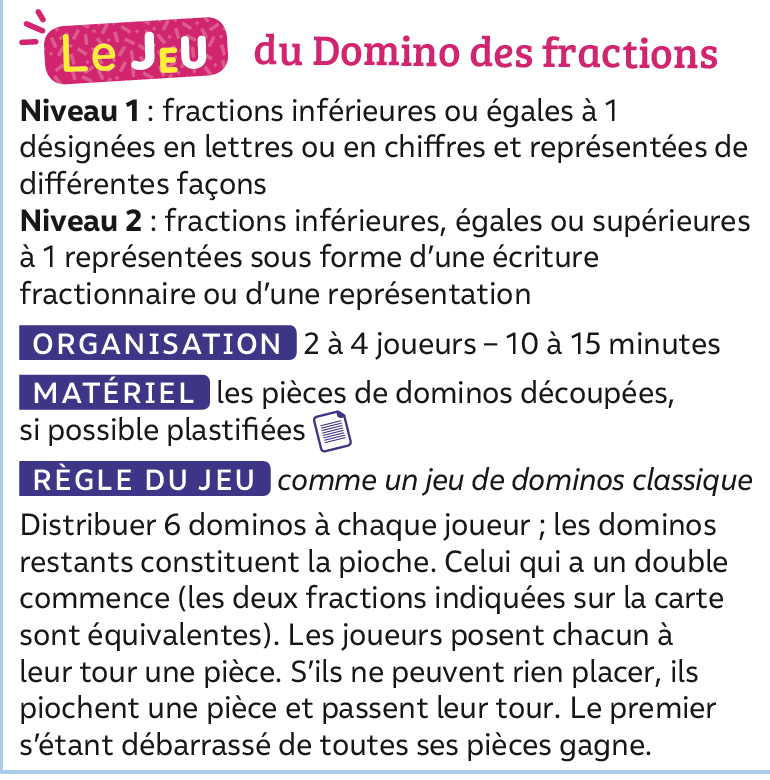 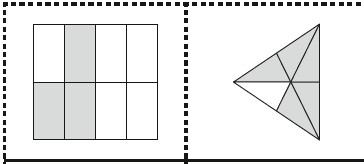 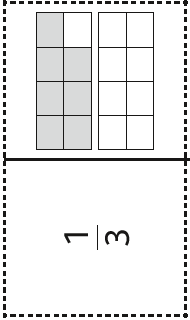 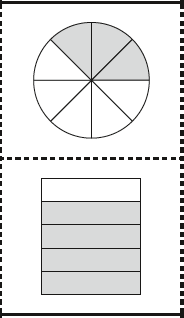 Niveau 1
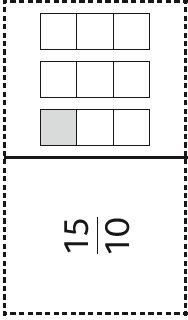 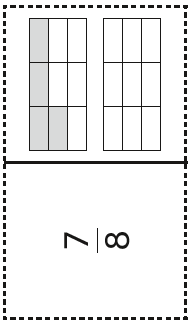 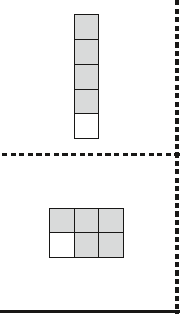 Niveau 2
www.maitresseherisson.com
Jeu des cartes à pince (M15)
Niveau 1
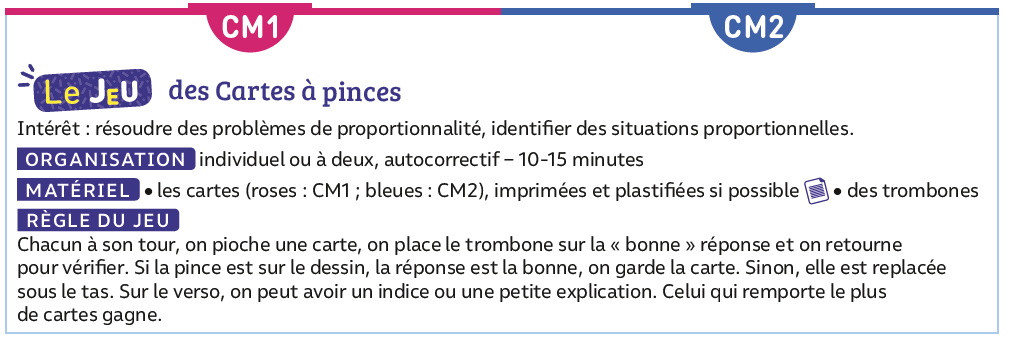 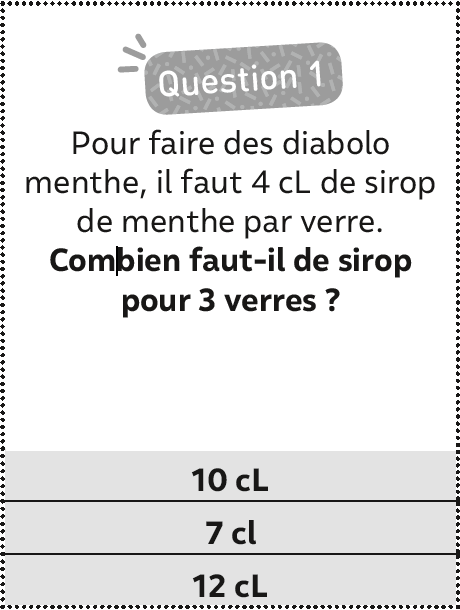 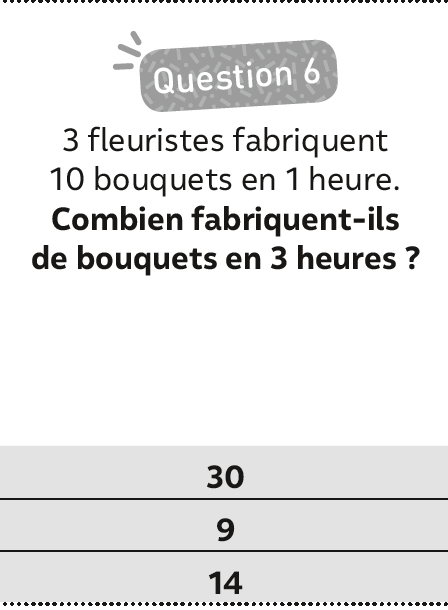 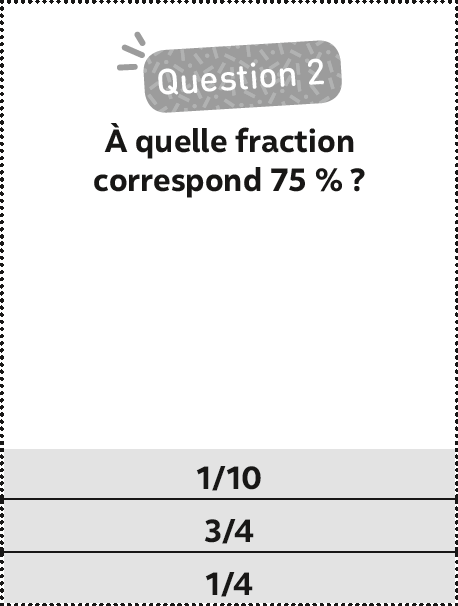 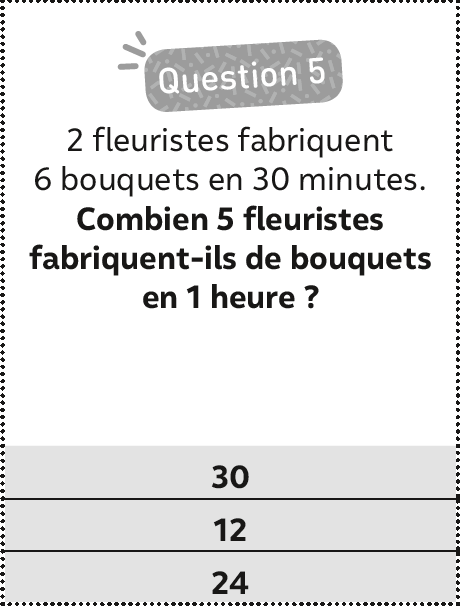 Niveau 2
www.maitresseherisson.com
Bataille des grands nombres (M1)
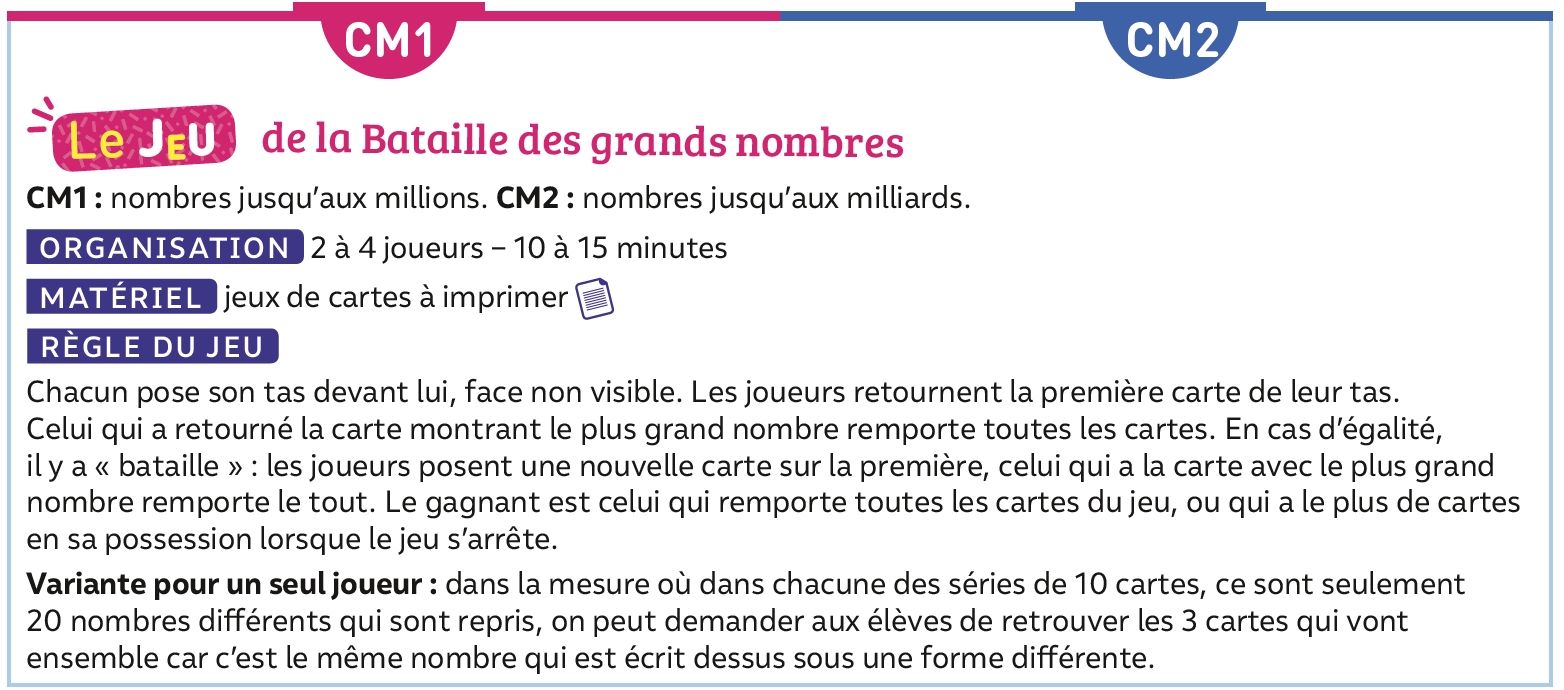 Niveau 1
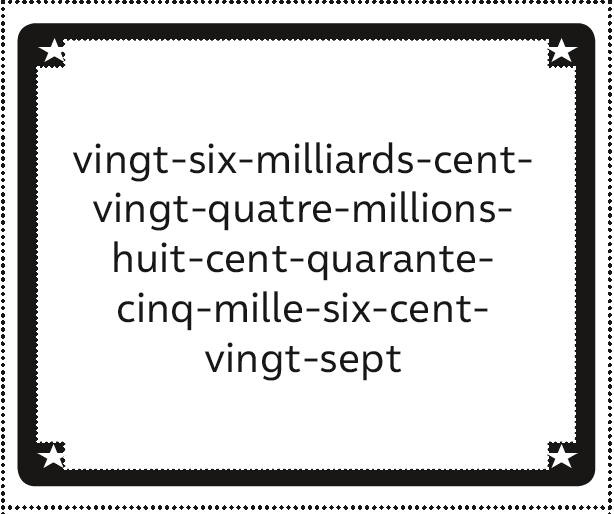 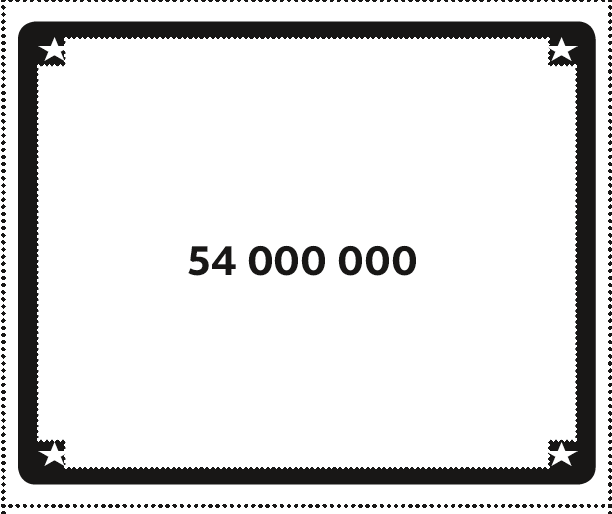 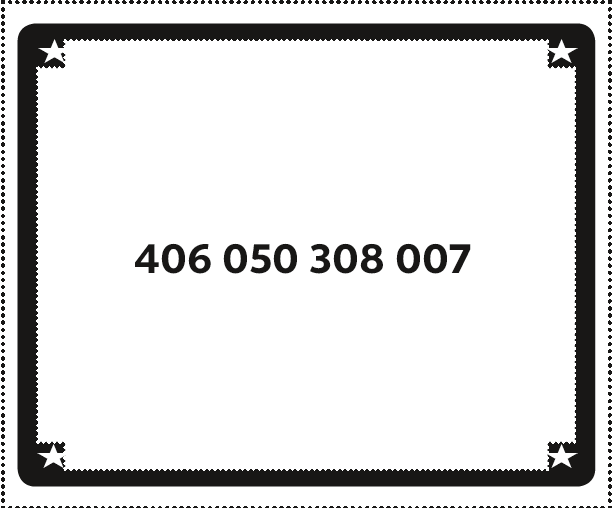 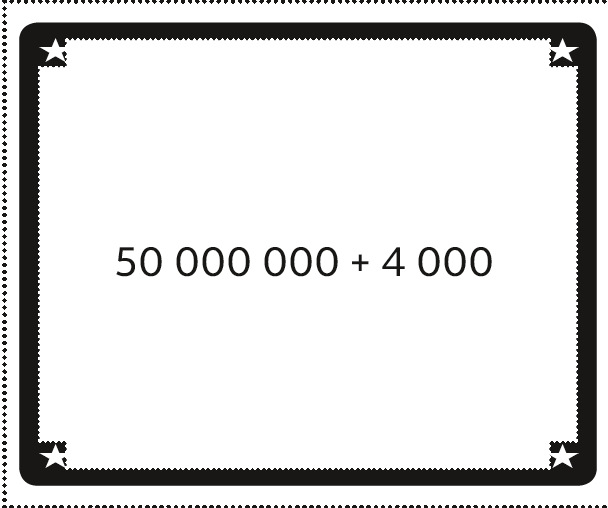 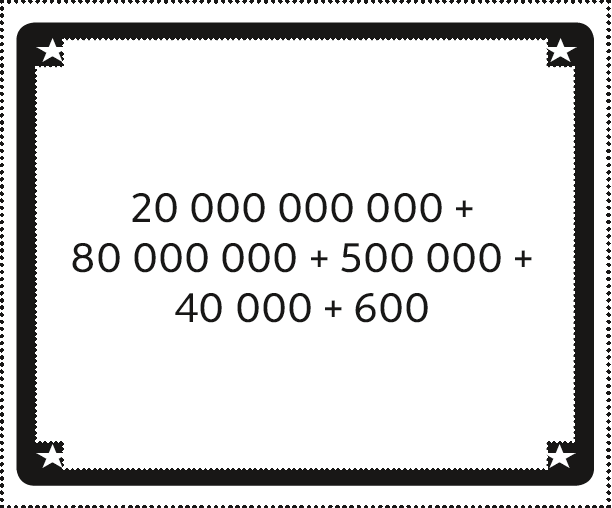 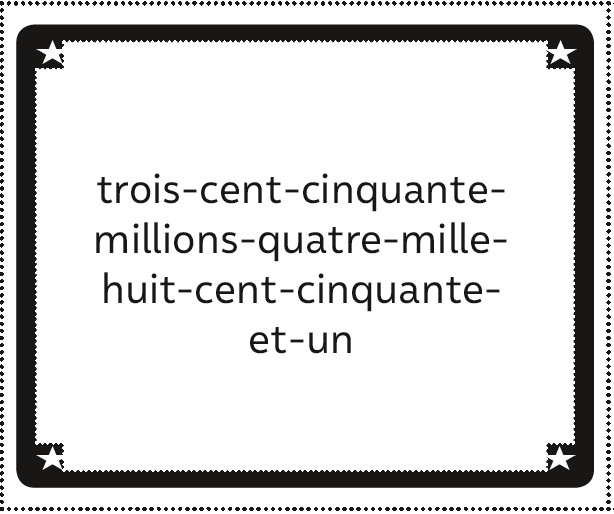 Niveau 2
www.maitresseherisson.com
Bataille des périmètres (M5)
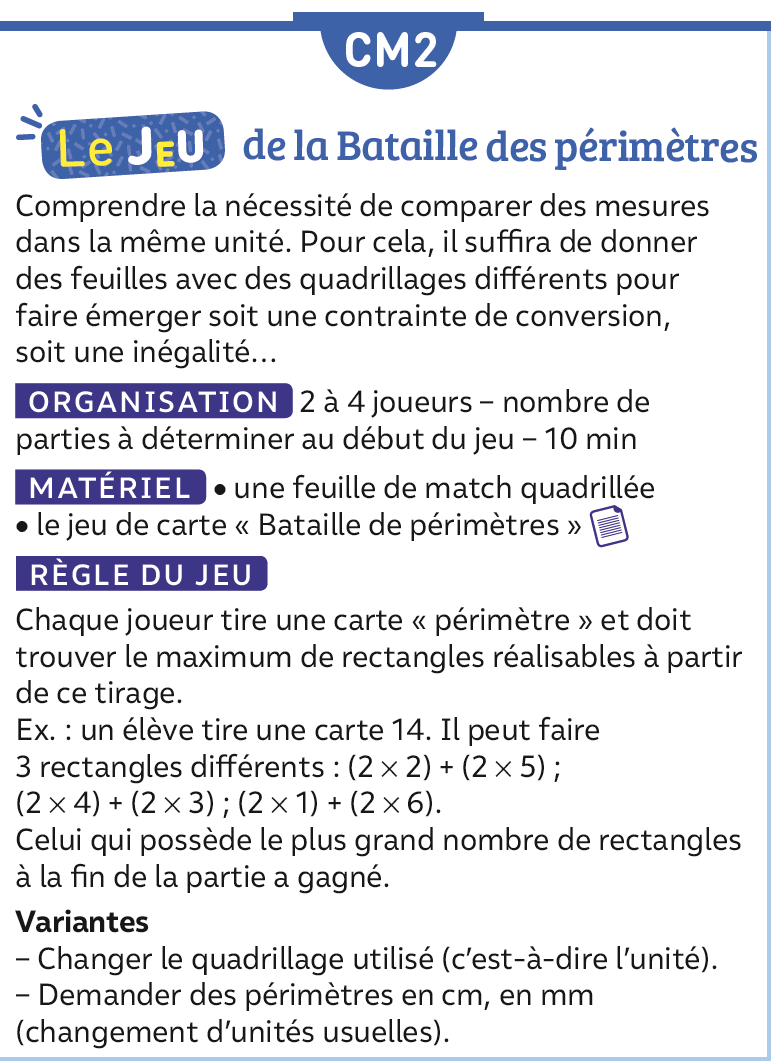 Niveau 1
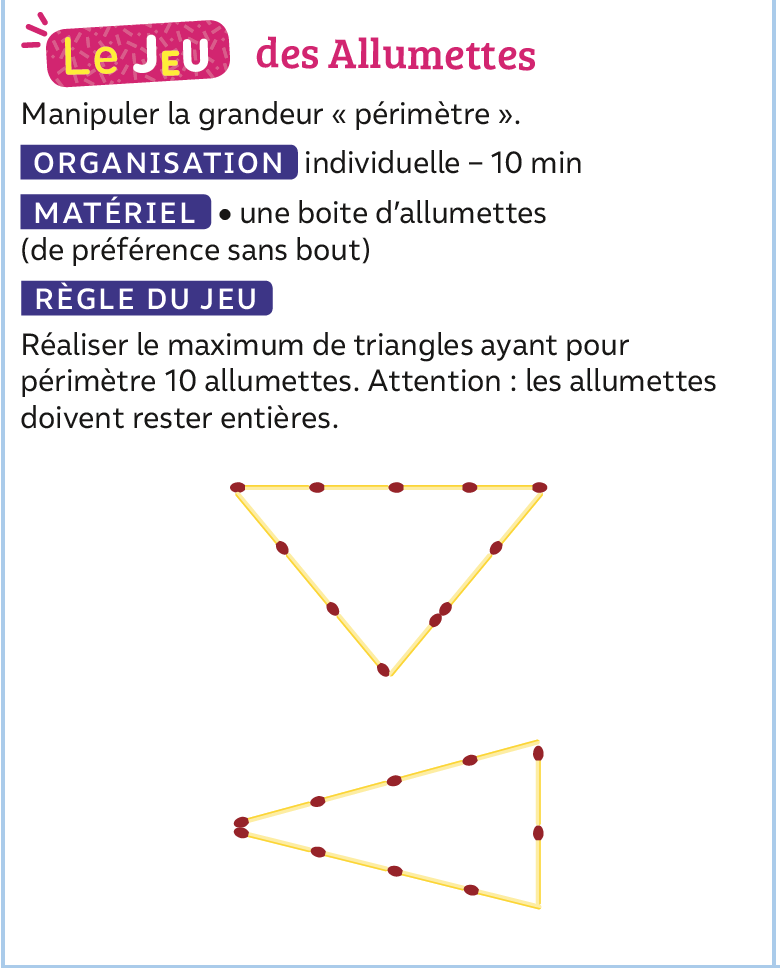 Niveau 2
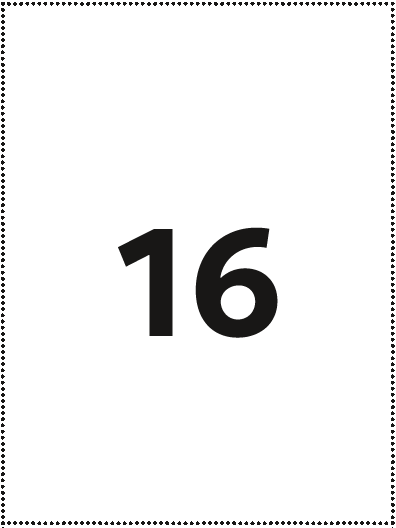 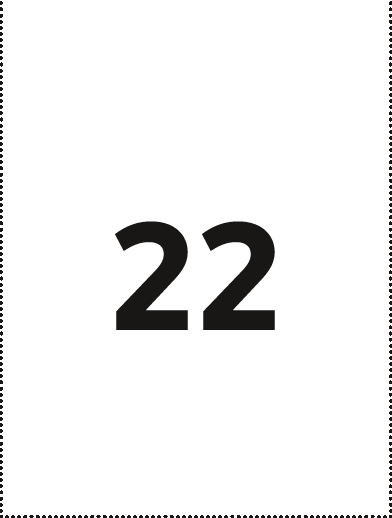 www.maitresseherisson.com
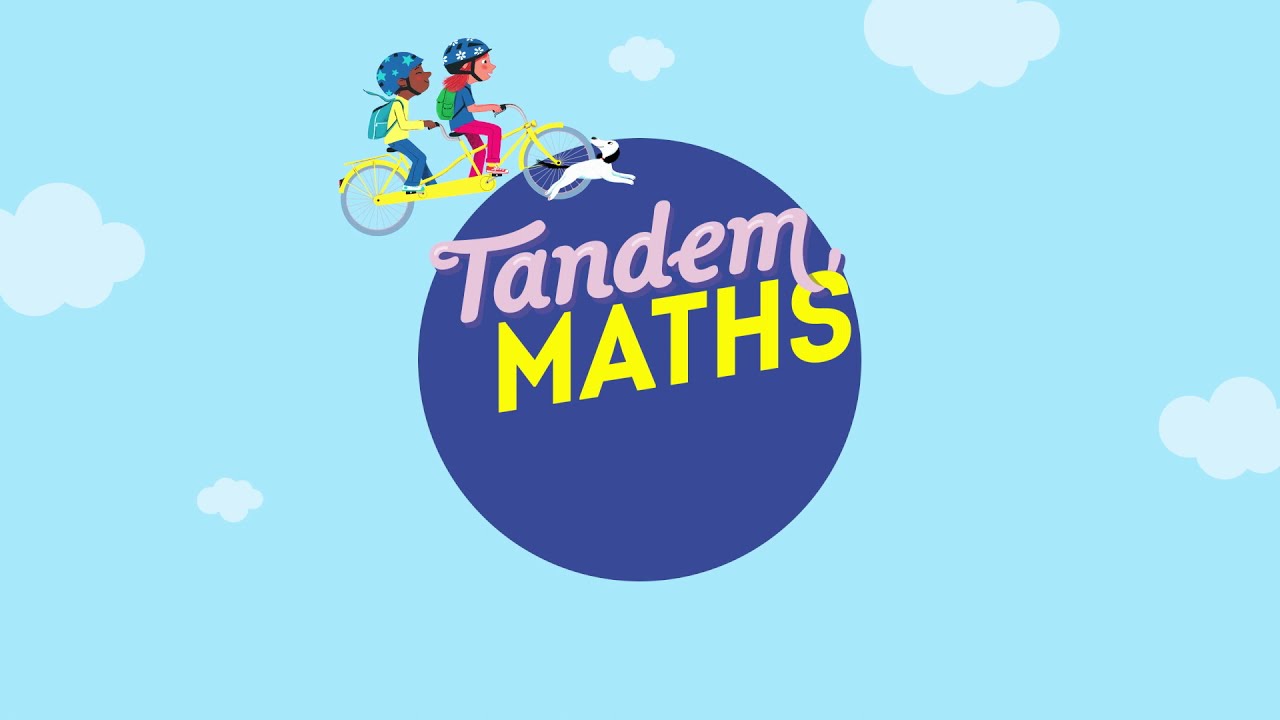 Période 2
Semaine 1
Mardi
www.maitresseherisson.com
Programme de la séance
- Calcul : Multiplier des nombres entiers
- Numération : Les fractions simples révision
www.maitresseherisson.com
Calcul – Multiplier deux nombres entiers
Un groupe de 65 personnes décide de partir en séjour en Espagne. Chaque personne paye 753€. Quel est le montant total du séjour ?
CM1
Quelle opération poser pour résoudre le problème ?
www.maitresseherisson.com
Ajouter vidéo multiplication
www.maitresseherisson.com
Calcul – Multiplier deux nombres entiers
753 x 65
Résolution au tableau
CM1
Trouver l’ordre de grandeur de l’opération.
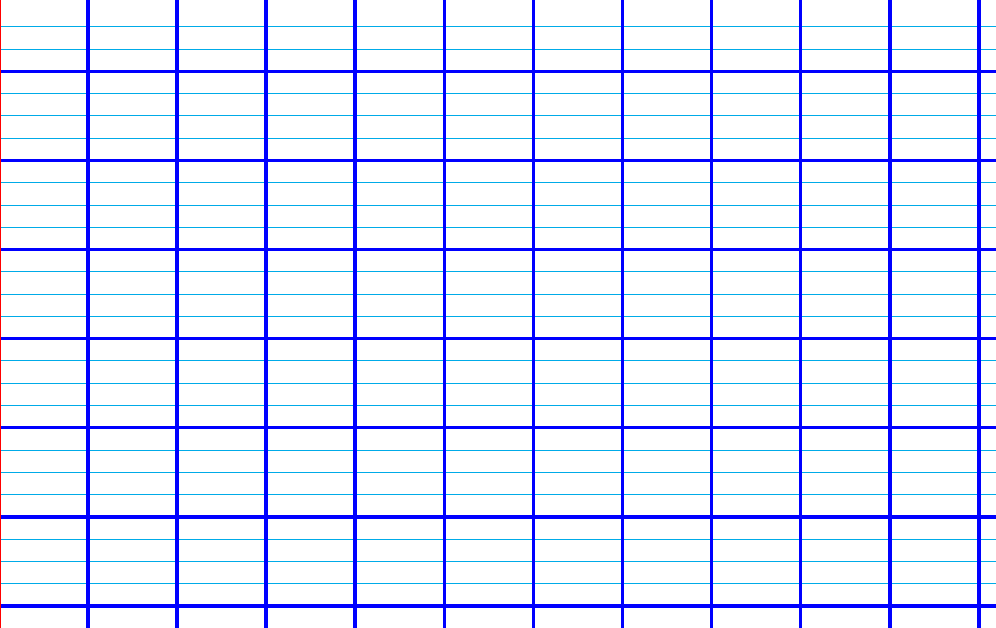 www.maitresseherisson.com
Calcul – Multiplier deux nombres entiers
753 x 65
Résolution au tableau
CM1
Trouver l’ordre de grandeur de l’opération.
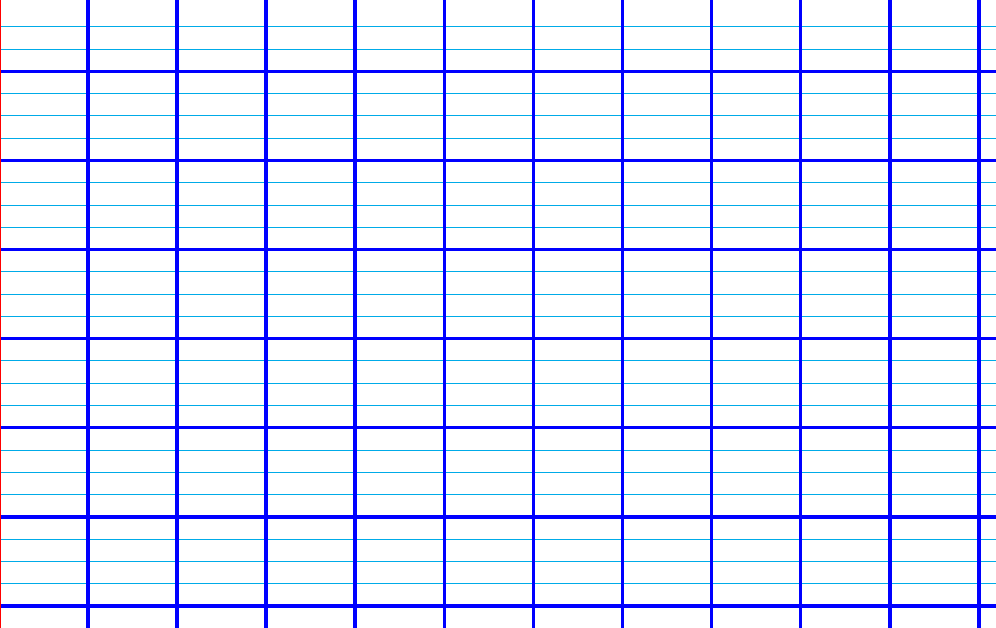 800 x 6 = 4 800
www.maitresseherisson.com
Calcul – Multiplier deux nombres entiers
753 x 65
Résolution au tableau
CM1
Trouver l’ordre de grandeur de l’opération.
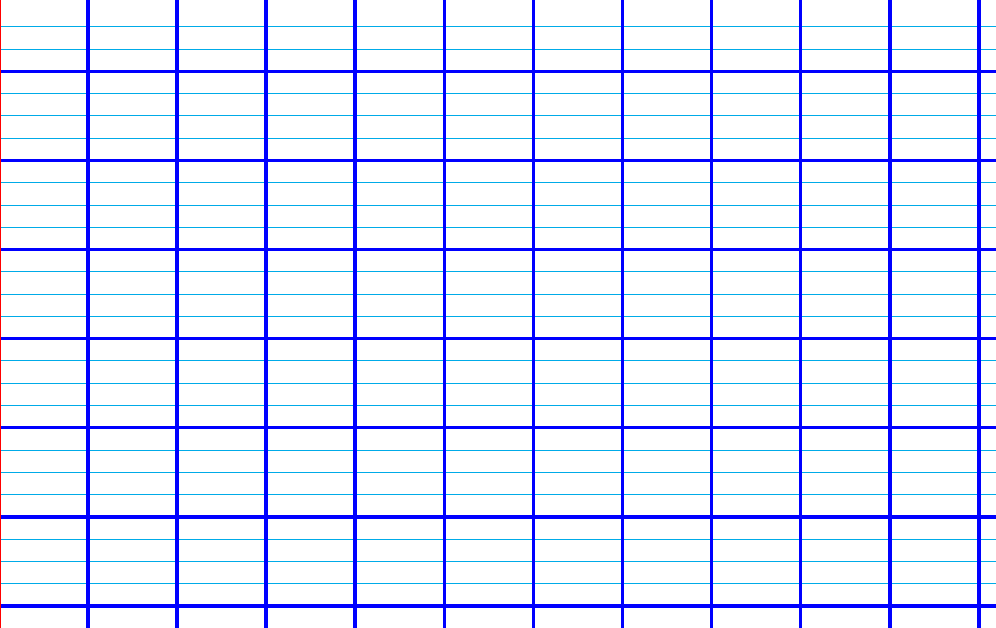 www.maitresseherisson.com
Calcul – Multiplier deux nombres entiers
753 x 65
Résolution au tableau
CM1
Pour poser la multiplication, aligner les chiffres des unités l’un en dessous de l’autre.
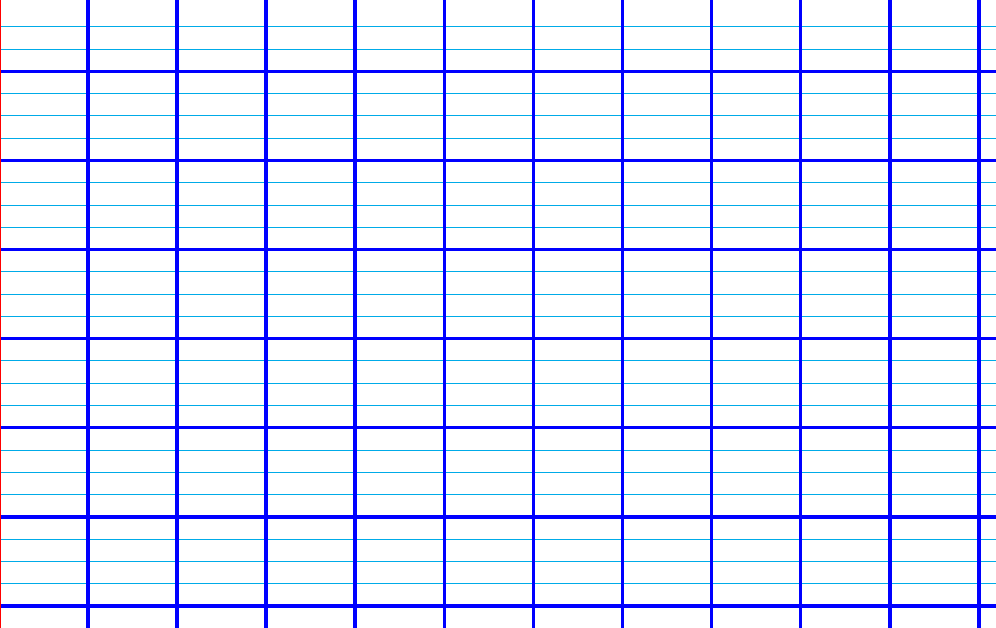 www.maitresseherisson.com
Calcul – Multiplier deux nombres entiers
753 x 65
Résolution au tableau
CM1
Écrire d’abord les multiplications intermédiaires en ligne, coller ou dessiner le boîte à retenues.
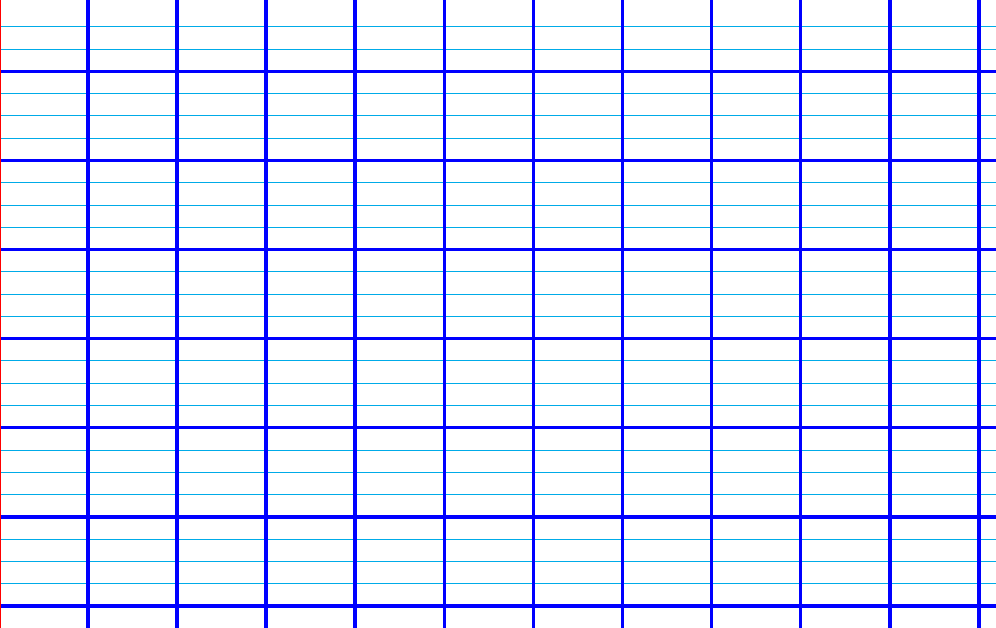 www.maitresseherisson.com
Calcul – Multiplier deux nombres entiers
753 x 65
Résolution au tableau
CM1
Effectuer la multiplication du premier facteur par le chiffre des unités du second facteur
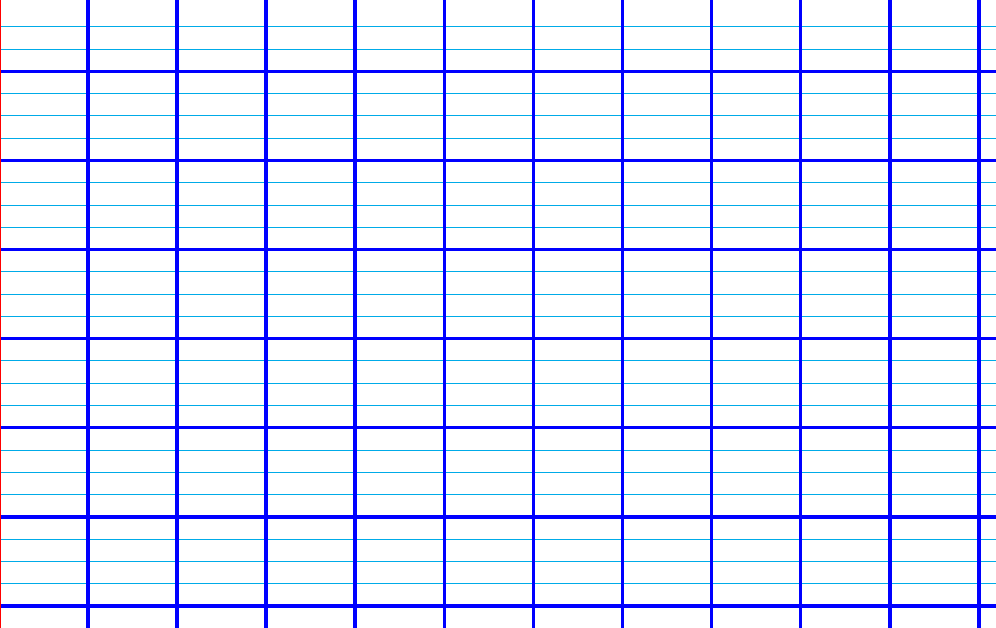 www.maitresseherisson.com
Calcul – Multiplier deux nombres entiers
753 x 65
Résolution au tableau
Reproduire ensuite le même procédé en effectuant le produit du premier facteur par le chiffre des dizaines du second facteur. Faire attention à introduire alors le zéro correspondant à la dizaine.
CM1
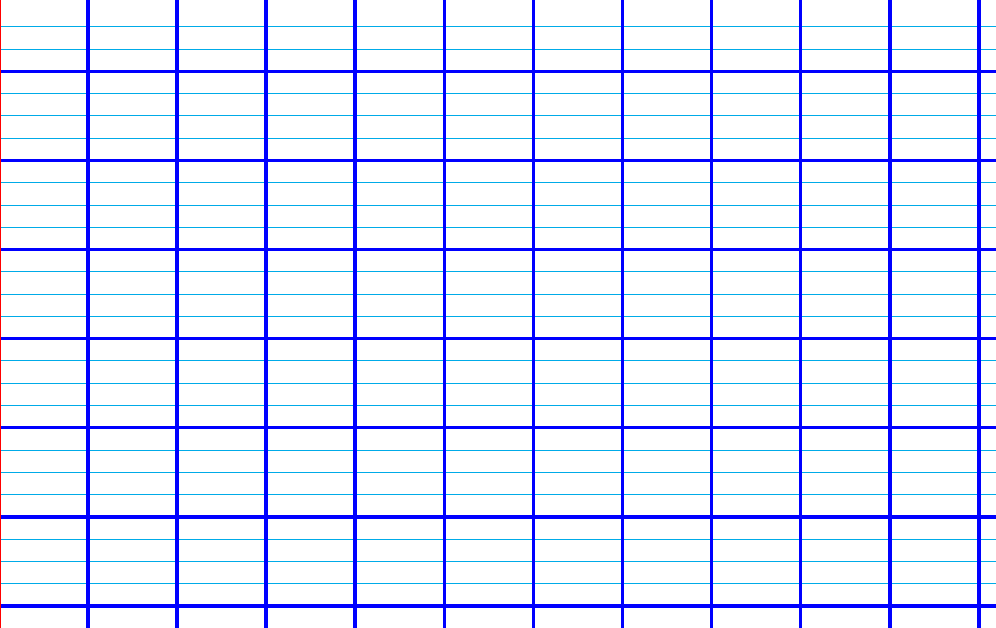 www.maitresseherisson.com
Calcul – Multiplier deux nombres entiers
753 x 65
Résolution au tableau
CM1
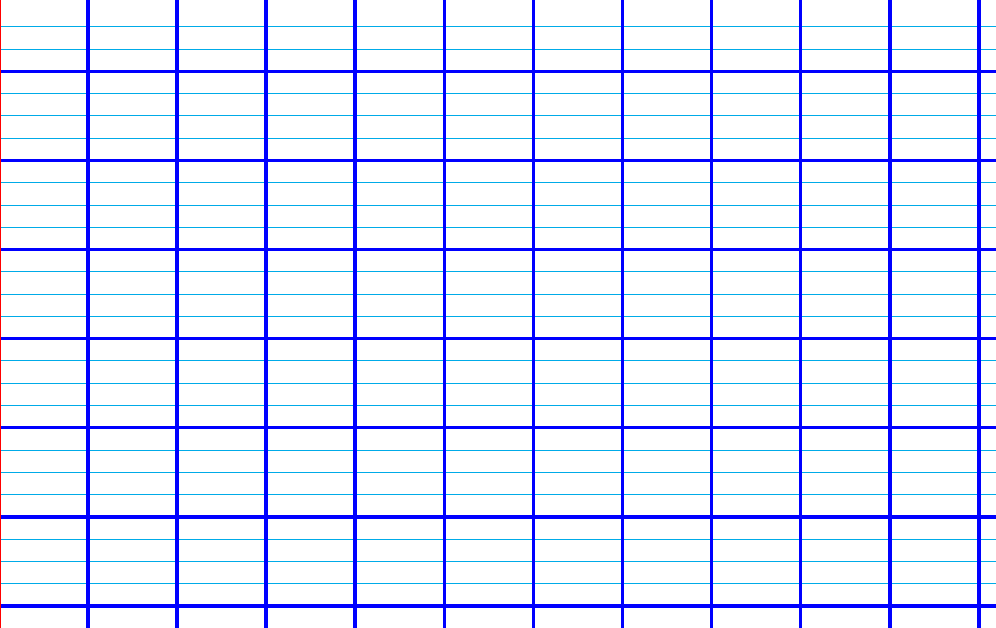 Additionner ensuite les produits intermédiaires.
www.maitresseherisson.com
Calcul – Multiplier deux nombres entiers
753 x 65
Résolution au tableau
CM1
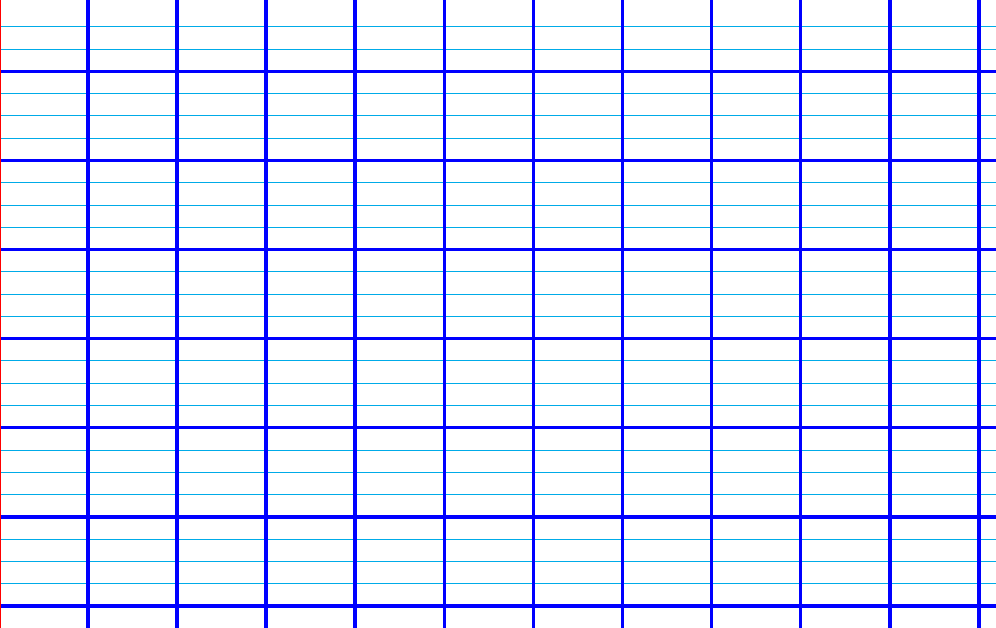 Conclure en vérifiant que le résultat est proche de l’ordre de grandeur.
www.maitresseherisson.com
Fractions simples – Révision
Ex. 4 p.24, 12 p.25, 15 et 16 p.25
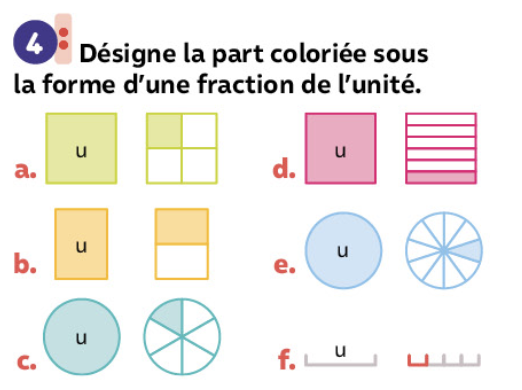 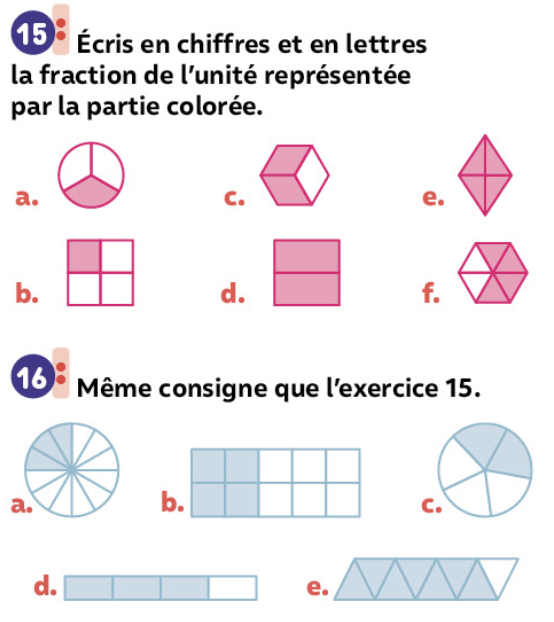 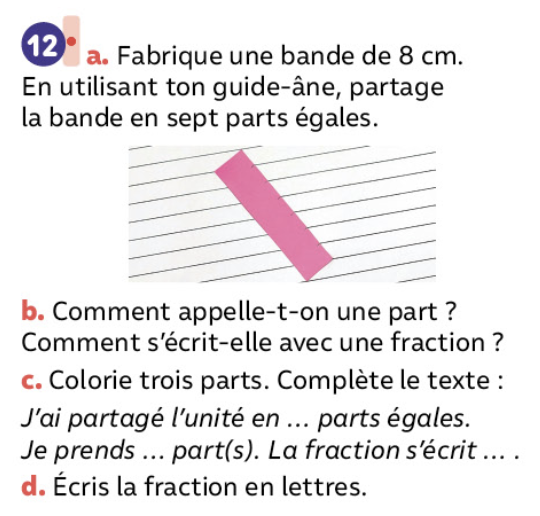 CM1
www.maitresseherisson.com
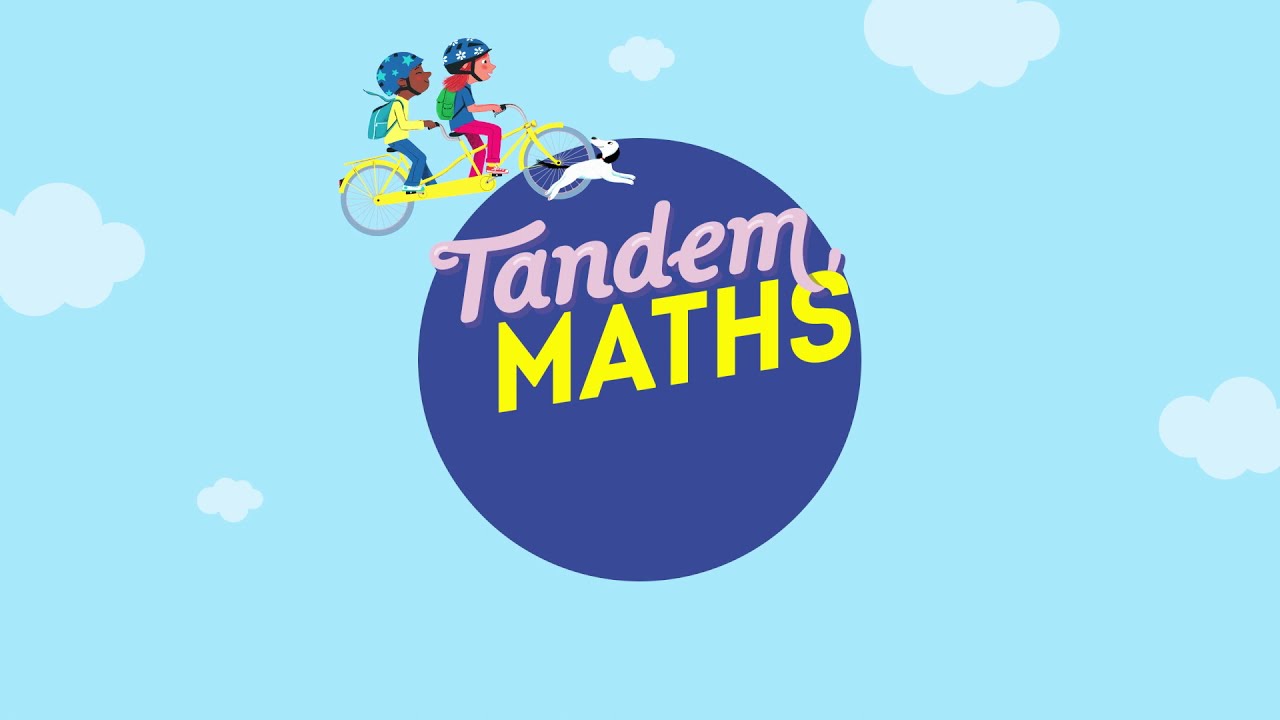 Période 2
Semaine 1
Jeudi
www.maitresseherisson.com
Programme de la séance
- Les fractions simples : Mission 4
- Calcul : Jeux sur les tables de multiplication
www.maitresseherisson.com
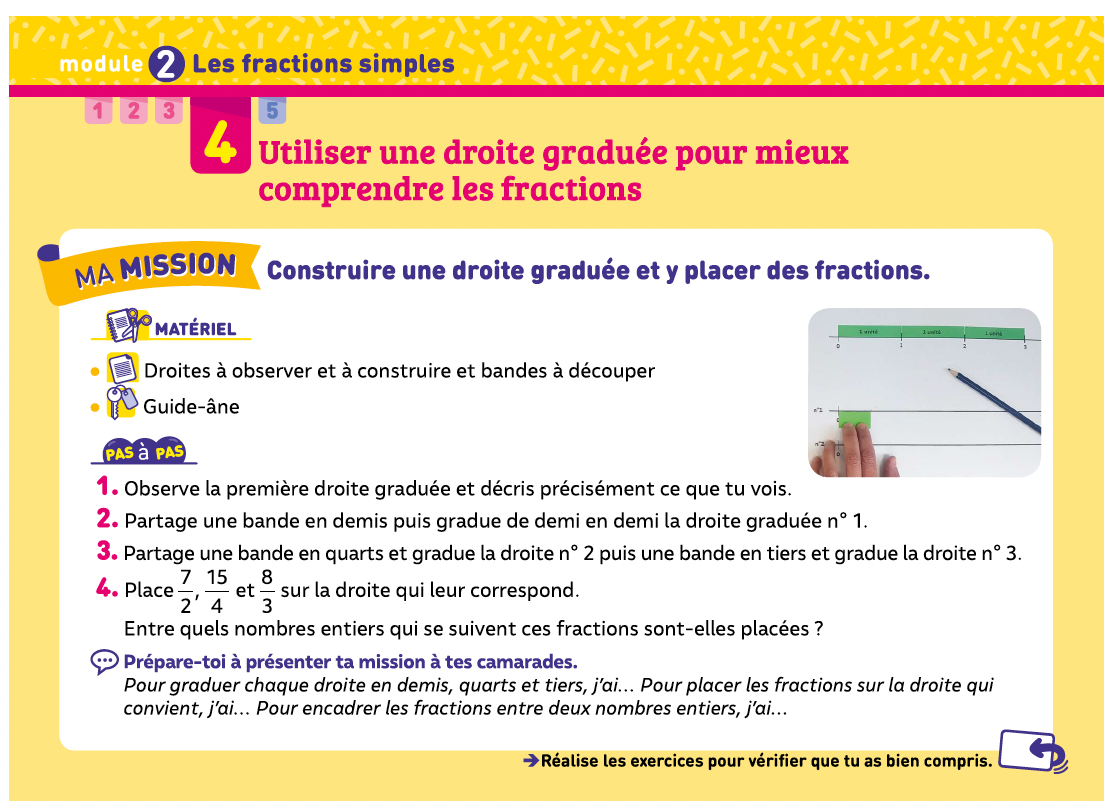 CM1
www.maitresseherisson.com
Fractions simples – Mission 4
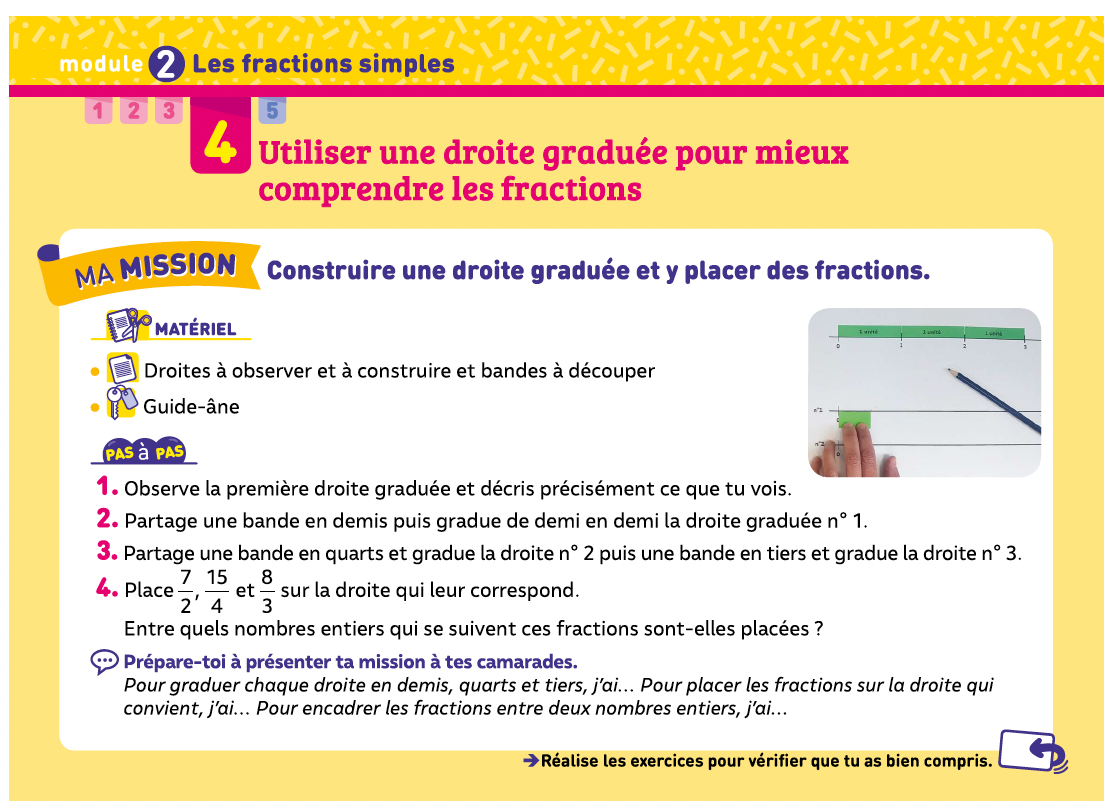 De quel matériel disposez-vous ?
À quoi vont servir les bandes ? Le guide-âne ? Les droites proposées ? Que devez-vous faire ?
CM1
www.maitresseherisson.com
Fractions simples – Mission 4
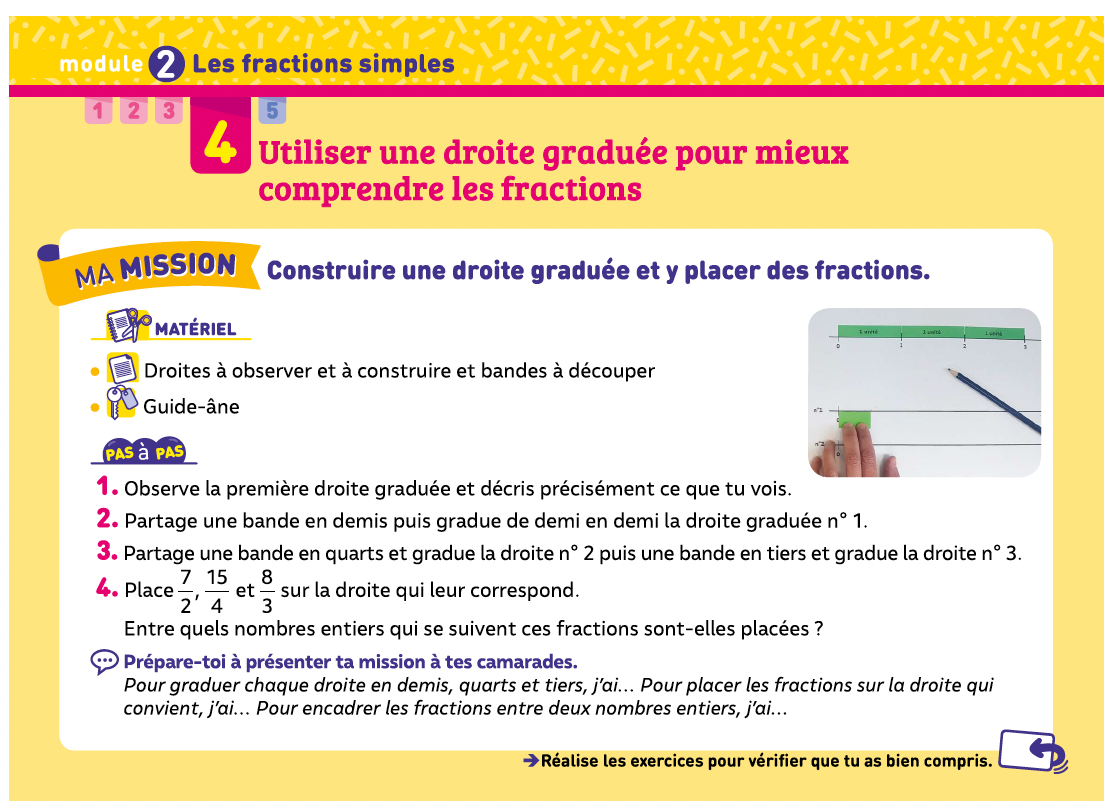 Lors de cette mission, vous allez apprendre à graduer une droite en demis, quarts, tiers puis à y placer des fractions. Vous en déduirez si elles sont inférieures ou supérieures à 1 et vous les encadrerez entre deux nombres entiers qui se suivent.
CM1
www.maitresseherisson.com
Fractions simples – Mission 4
MISE EN COMMUN
CM1
www.maitresseherisson.com
Fractions simples – Mission 4
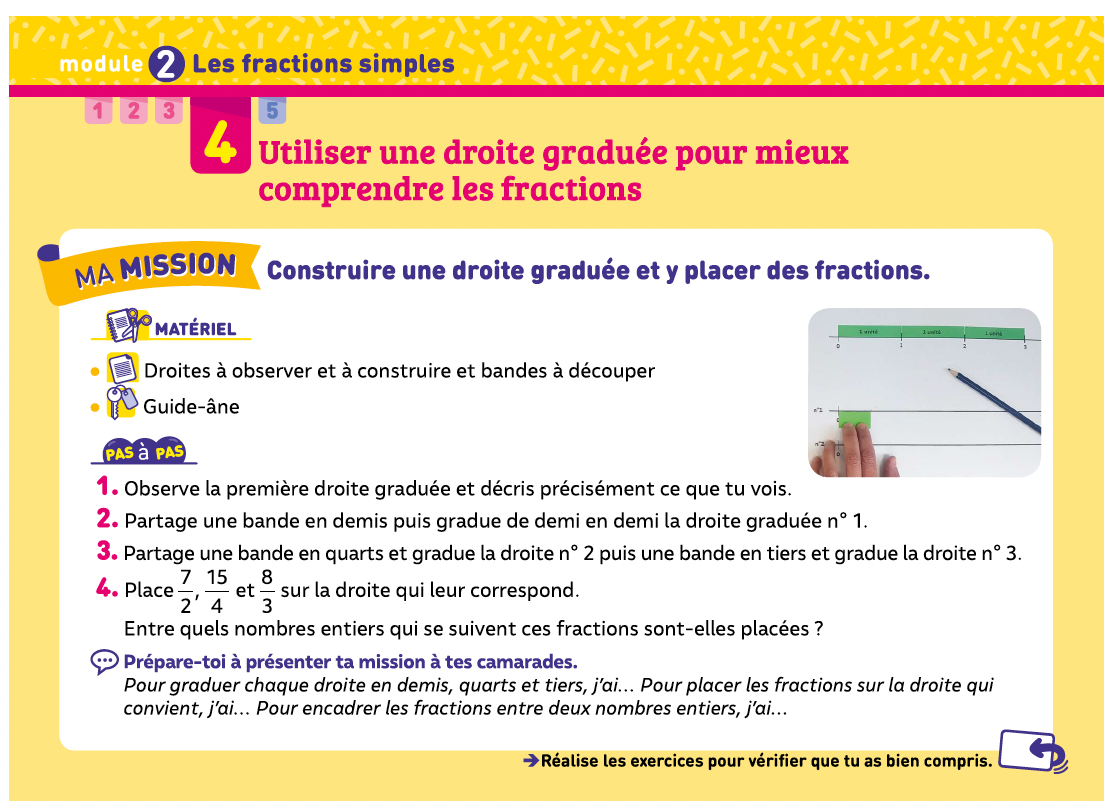 MISE
EN
COMMUN
Questions 1, 2 et 3
CM1
www.maitresseherisson.com
Fractions simples – Mission 4
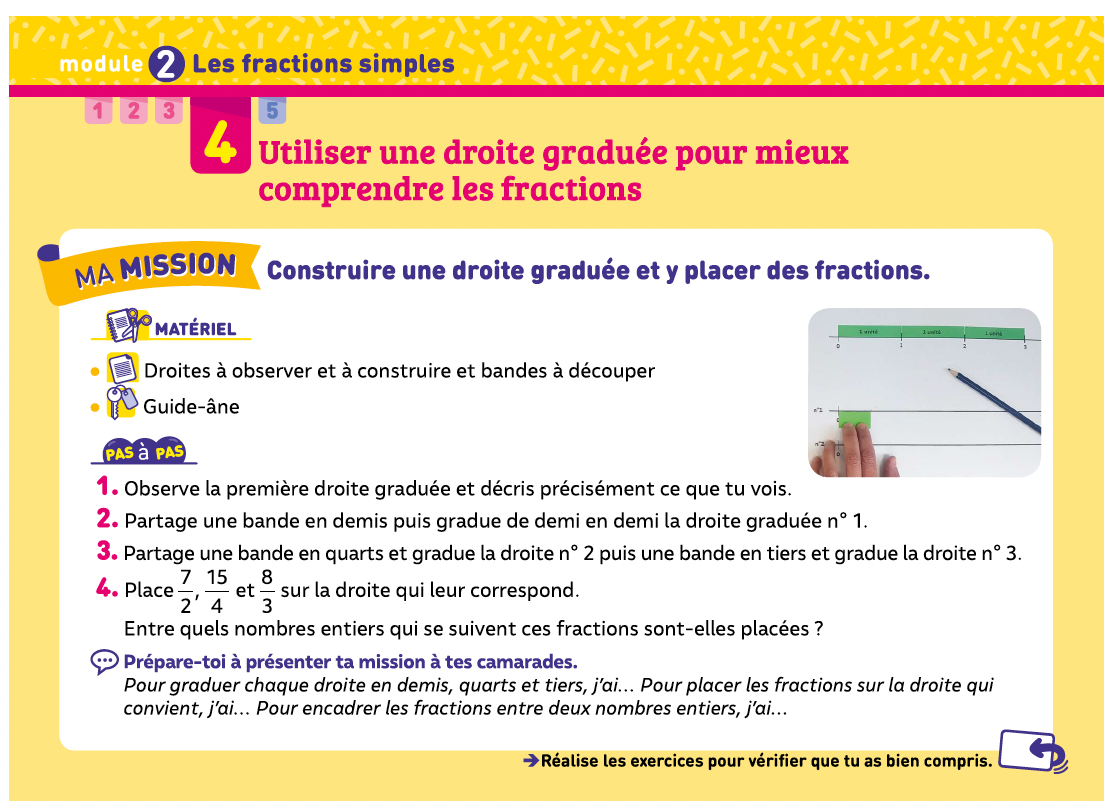 CM1
www.maitresseherisson.com
Fractions simples – Mission 4
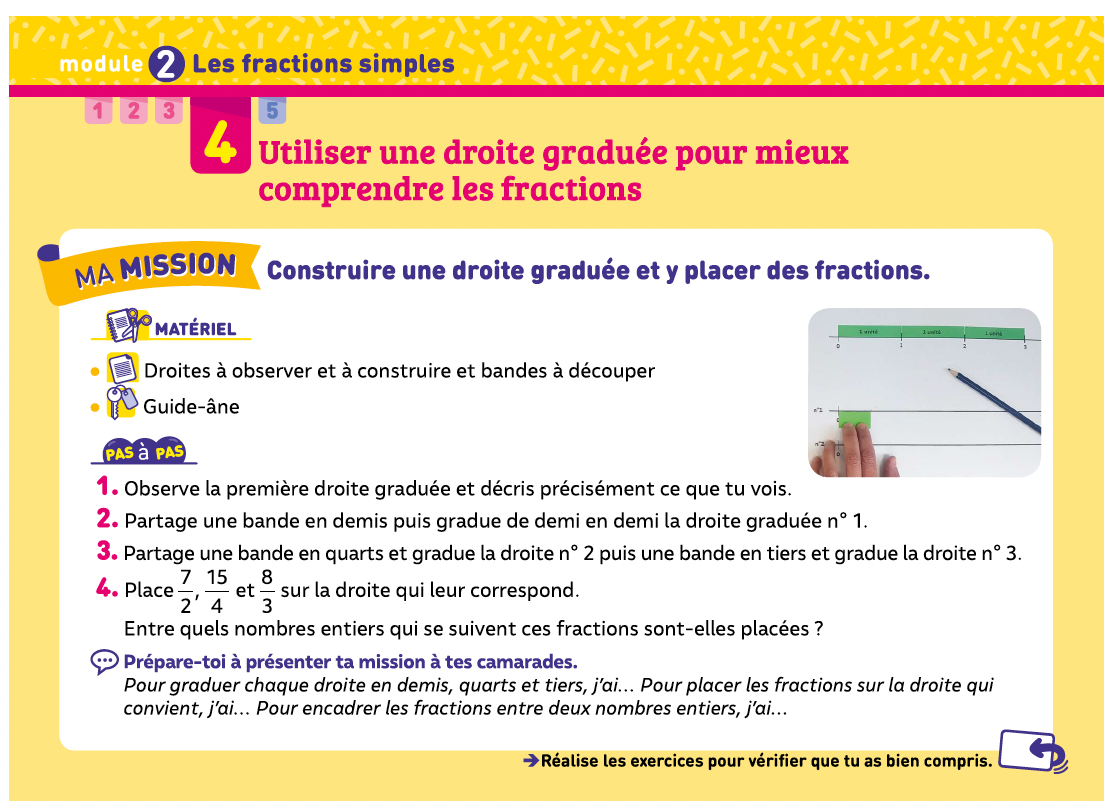 CM1
www.maitresseherisson.com
Fractions simples – Mission 4
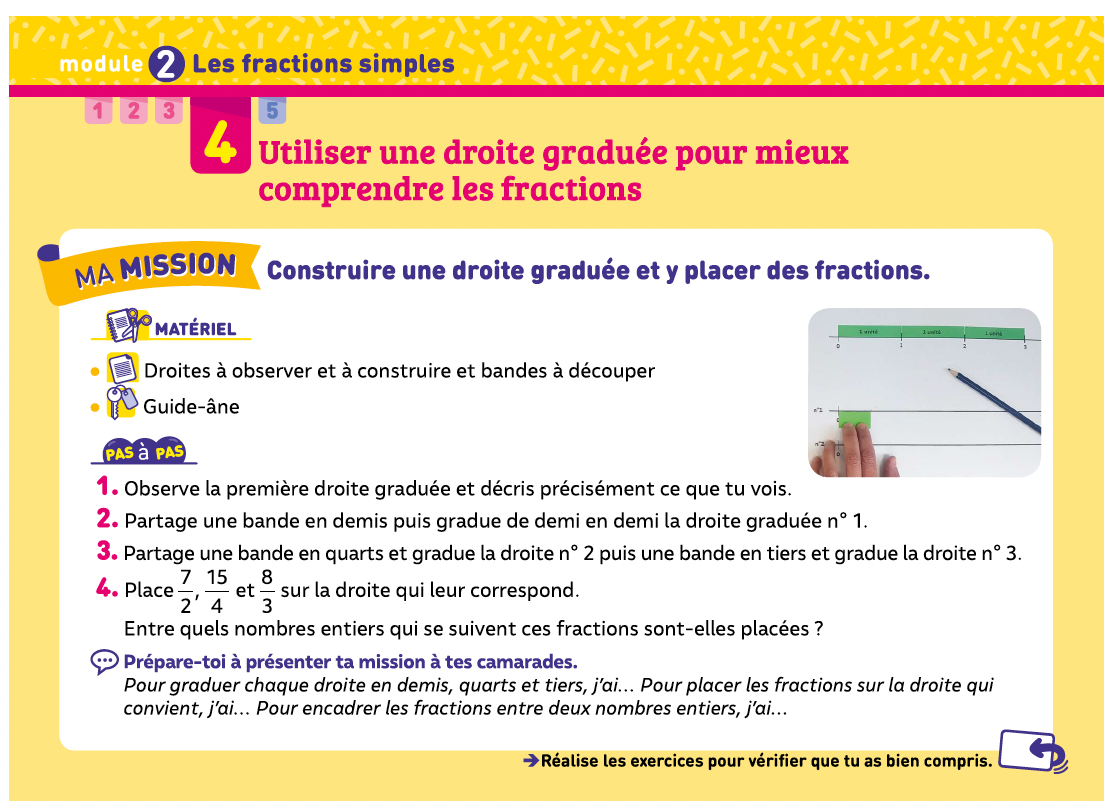 CM1
QUESTION 4 :
Comment peut-on utiliser ces droites pour encadrer une fraction entre deux nombres entiers ?
www.maitresseherisson.com
Fractions simples – Mission 4
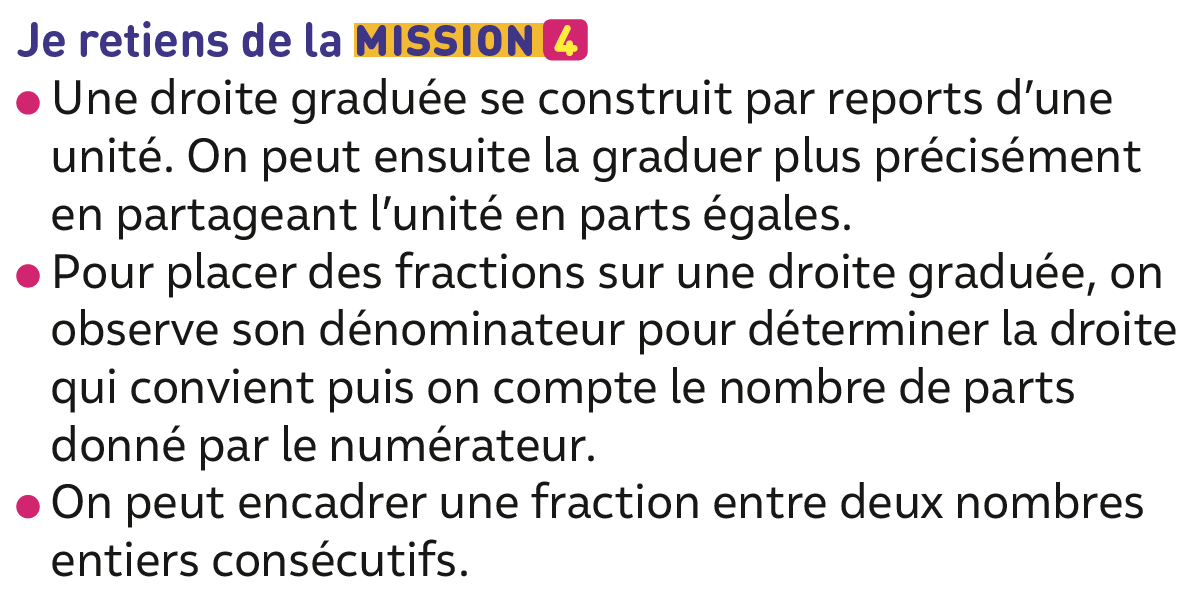 CM1
www.maitresseherisson.com
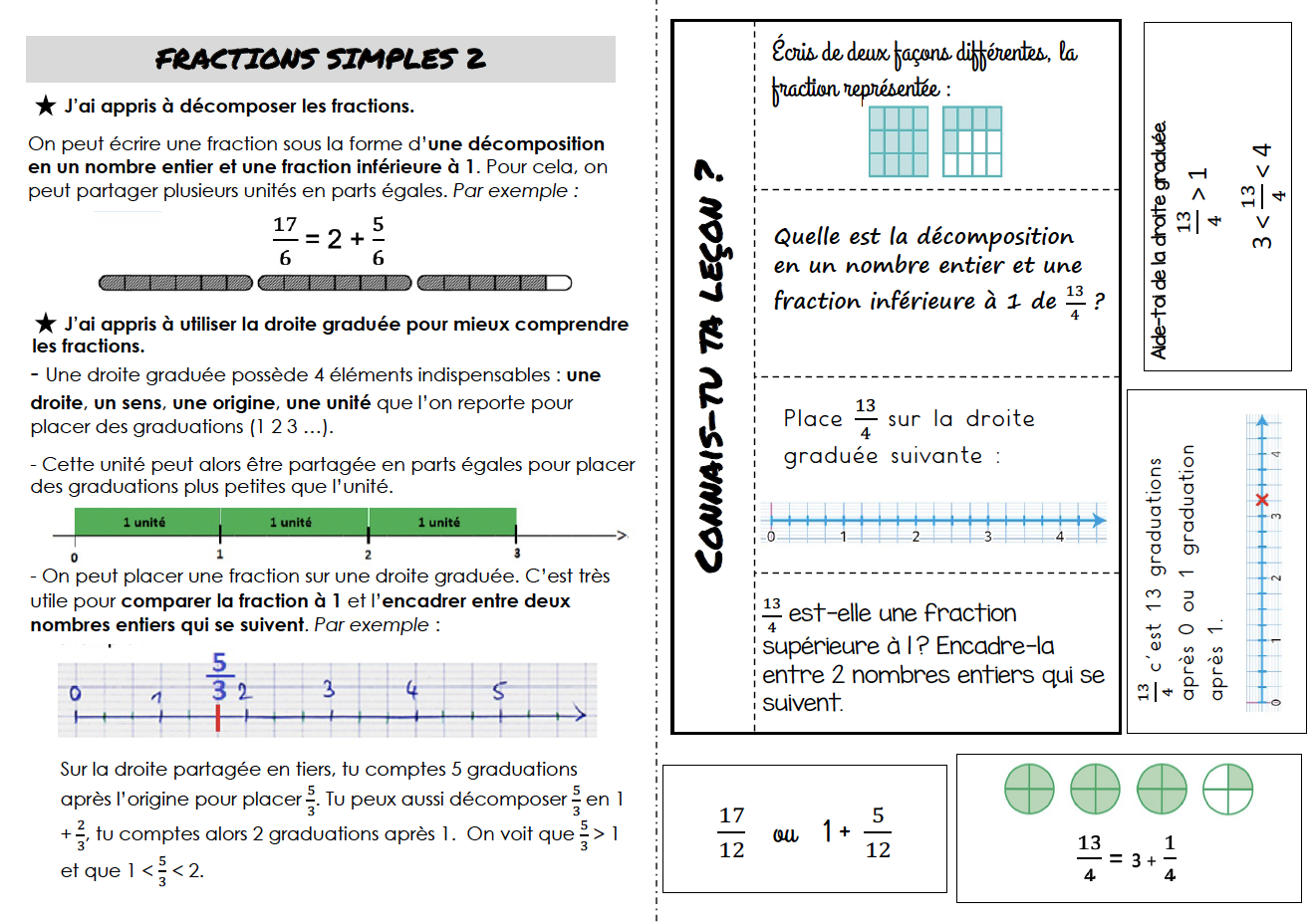 Fractions simples 2  Mémo
CM1
www.maitresseherisson.com
Fractions simples – Mission 4 – entraînement
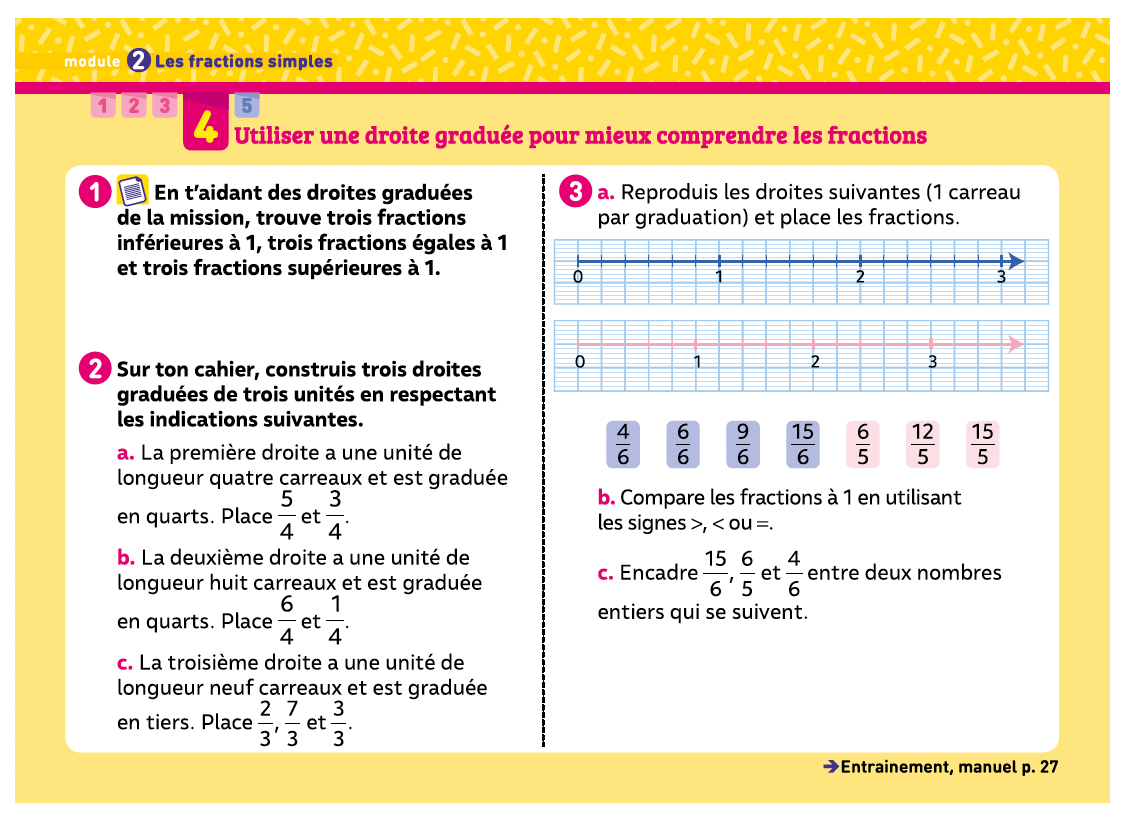 CM1
www.maitresseherisson.com
Calcul – Jeu de la table de Pythagore
CM1
Tout d’abord, construisons ensemble la table de Pythagore
www.maitresseherisson.com
Calcul – Jeu de la table de Pythagore
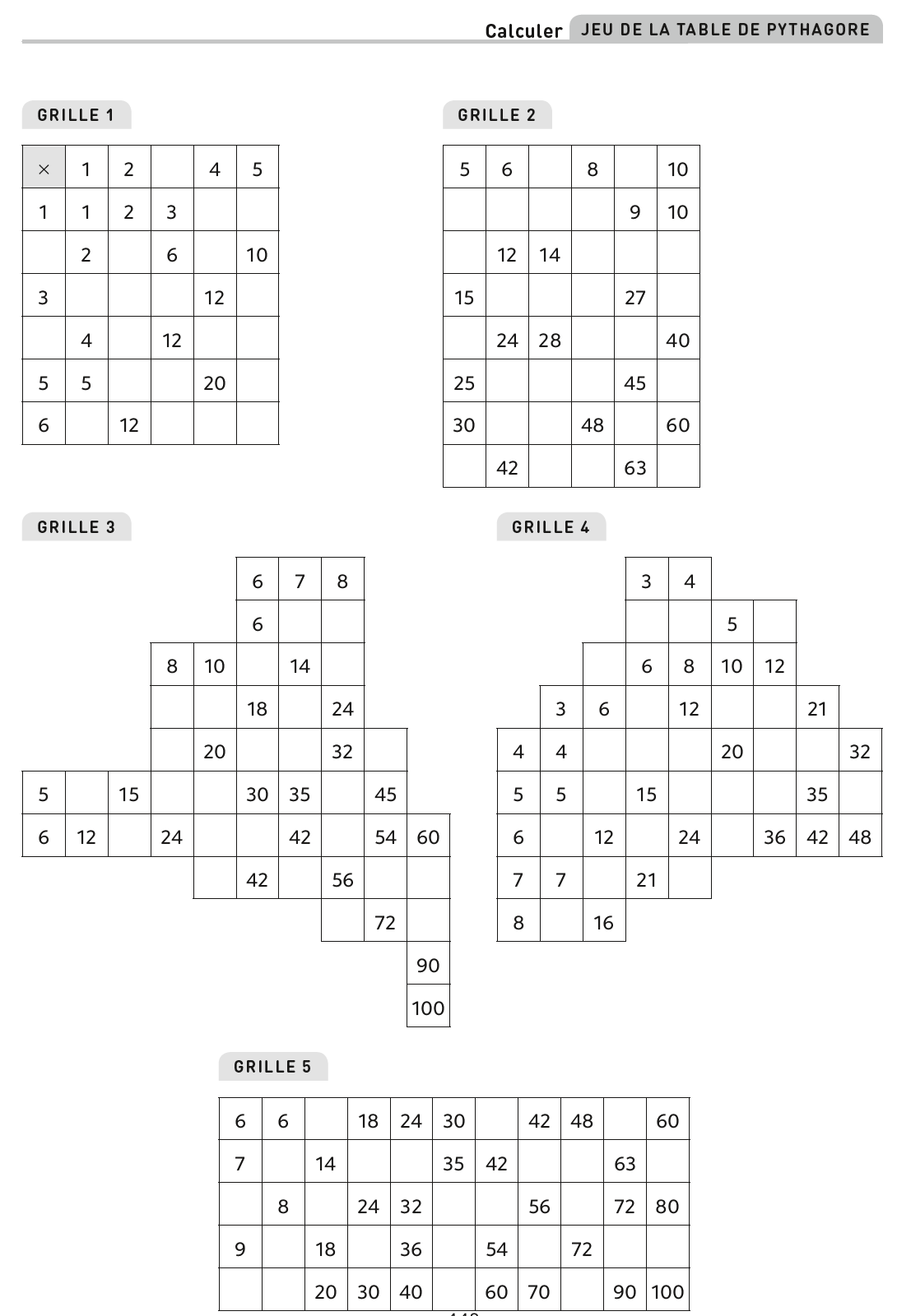 CM1
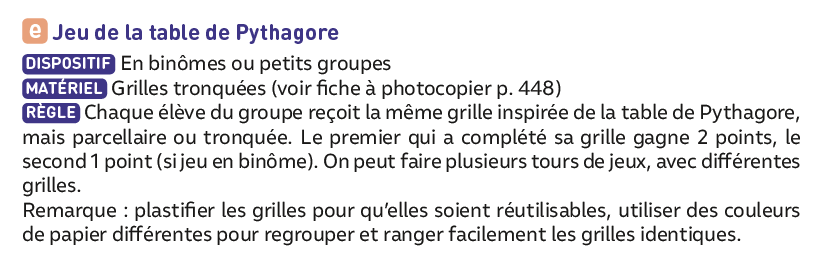 www.maitresseherisson.com